Химия
8
класс
Тема : 
Решение задач
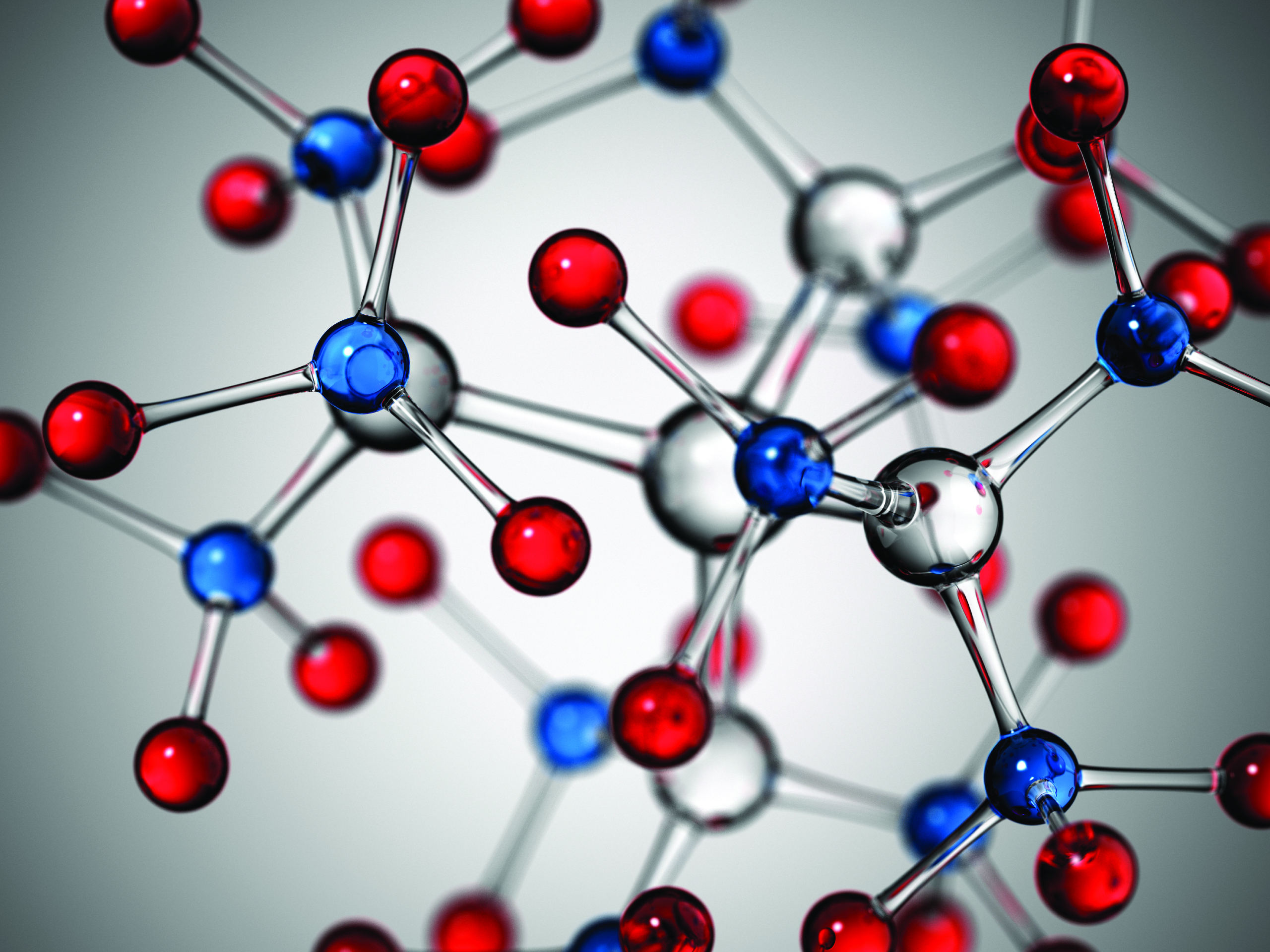 РЕШЕНИЕ ЗАДАЧ
Окислительно-восстановительные реакции (ОВР) – химические реакции, при протекании которых степени окисления элементов изменяются.
Типы 
окислительно-восстановительных реакций
[Speaker Notes: Пытались взаимосвязьвеществ]
РЕШЕНИЕ ЗАДАЧ
Межмолекулярные (ОВР)
В этих реакциях элемент - окислитель и элемент восстановитель входят в состав молекул различных веществ.
                                      0              0                -3  +1
                             N2 + 3H2 → 2NH3
[Speaker Notes: Пытались взаимосвязьвеществ]
РЕШЕНИЕ ЗАДАЧ
Внутримолекулярные  (ОВР)
В этих реакциях элемент-окислитель и элемент –восстановитель
входят в состав одного вещества.
                          -3          +6                   0          +3
(NH4)2Cr2O7 → N2 + Cr2O3 + H2O
[Speaker Notes: Пытались взаимосвязьвеществ]
РЕШЕНИЕ ЗАДАЧ
Самоокисления - самовосстановления (диспропорционирования) (ОВР)
Это ОВР, при протекании которых один и тот же элемент, находится в промежуточной степени окисления, и окисляется и восстанавливается. Часть атомов данного элемента отдает электроны другой части атомов этого же элемента.
                                 +4                                         +3                  +5
NO2 + H2O → HNO2 + HNO3
[Speaker Notes: Пытались взаимосвязьвеществ]
РЕШЕНИЕ ЗАДАЧ
Пример 1. Определите степени окисления марганца и хрома в соединениях KMnO4 и K2Cr2O7, зная, что сумма степеней окисления элементов в соединении равна нулю.
[Speaker Notes: Пытались взаимосвязьвеществ]
РЕШЕНИЕ ЗАДАЧ
KMnO4
Составим уравнение:
(+1 +х + (-2)·4)=0
+1 +х – 8 =0
+1 +х= + 8
х= +8 - 1
х = +7
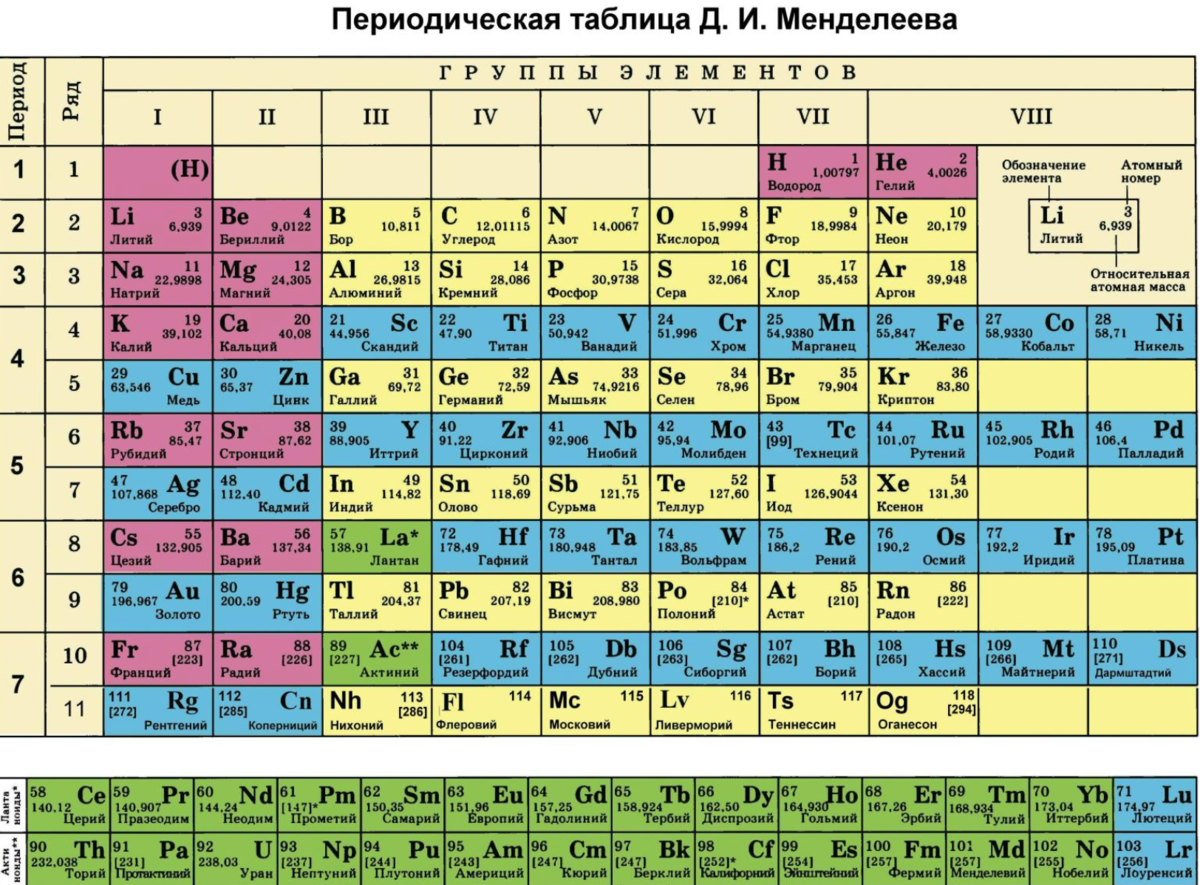 +1
+7
-2
K Mn O4
[Speaker Notes: Пытались взаимосвязьвеществ]
РЕШЕНИЕ ЗАДАЧ
K2Cr2O7
Составим уравнение:
(+1·2 +2х + (-2)·7)=0
+2 +2х – 14 =0
+2 +2х= +14
2х= 12
х = +6
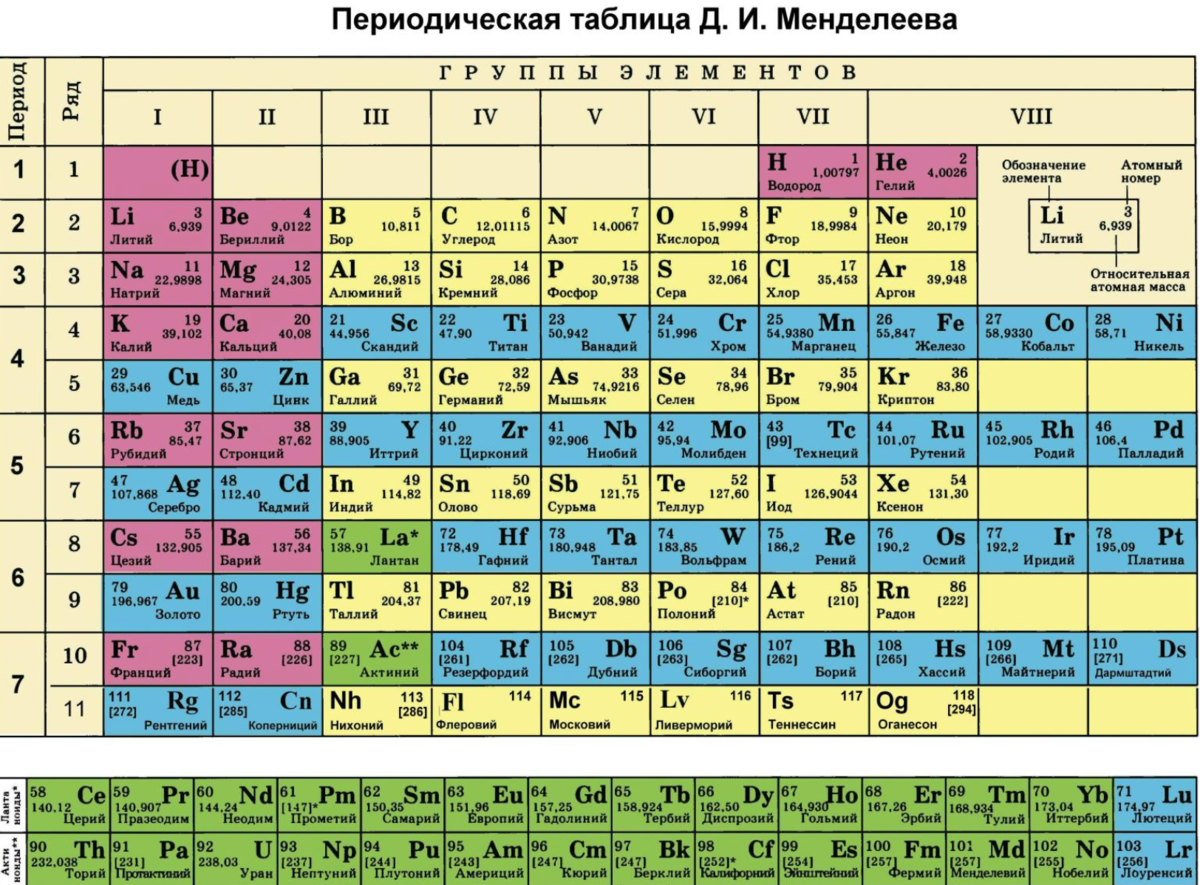 +1
+6
-2
K2 Cr2 O7
[Speaker Notes: Пытались взаимосвязьвеществ]
РЕШЕНИЕ ЗАДАЧ
Пример 2. Какой элемент окисляется и какой восстанавливается в следующих реакциях между простыми веществами?

2Hg + O2 = 2HgO;	2) N2 + 3H2 = 2NH3;

Ca + Cl2 = CaCl2;	        4) Cl2 + H2 = 2HCl.
[Speaker Notes: Пытались взаимосвязьвеществ]
РЕШЕНИЕ ЗАДАЧ
В реакции 2Hg + O2 = 2Hg O кислород восстанавливается, ртуть окисляется. 

В реакции N2+3H2= 2N H3 азот присоединяет электроны и восстанавливается, водород отдает электроны и окисляется.
+2
-2
0
0
-3
+1
0
0
0
0
+2
-1
В реакции Ca + Cl2 = Ca Cl2 кальций отдает электроны и окисляется, хлор присоединяет электроны и восста­навливается.	

В реакции Cl2 + H2 = 2HCl  хлор присоединяет электроны и восстанавливается, водород отдает электроны и окисляется
+1
-1
0
0
[Speaker Notes: Пытались взаимосвязьвеществ]
РЕШЕНИЕ ЗАДАЧ
Пример №3. Уравняйте химическую реакцию:

KMnO4 + KBr + H2SO4 → MnSO4 + Br2 + K2SO4 + H2O
[Speaker Notes: Пытались взаимосвязьвеществ]
РЕШЕНИЕ ЗАДАЧ
+1  +7  -2       +1  -1      +1+6 -2             +2  +6  -2        0           +1+6 -2          +1-2
KMnO4 + KBr + H2SO4 → MnSO4 + Br2 + K2SO4 + H2O
[Speaker Notes: Пытались взаимосвязьвеществ]
РЕШЕНИЕ ЗАДАЧ
+7                 -1                                 +2                     0       
KMnO4 + KBr + H2SO4 → MnSO4 + Br2 + K2SO4 + H2O
[Speaker Notes: Пытались взаимосвязьвеществ]
РЕШЕНИЕ ЗАДАЧ
KMnO4 + KBr + H2SO4 → MnSO4 + Br2 + K2SO4 + H2O
+7                          +2
	Mn  + 5ē → Mn (восстановление)
                        -1                       0
	2Br - 2ē → Br2 (окисление)
2
5
5
2
2
10
8
5
6
8
2
KMnO4 +    KBr +  H2SO4 →   MnSO4 +   Br2 +   K2SO4 +  H2O
[Speaker Notes: Пытались взаимосвязьвеществ]
ЗАДАНИЕ ДЛЯ САМОСТОЯТЕЛЬНОЙ РАБОТЫ
1. Письменно ответить на вопросы 1- 3 (стр. 87)